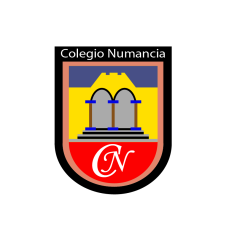 Colegio Numancia
Matematicas7°Basico
Fecha: 12 de Abril.
Objetivo: Corregir evaluacion formativa ubicacion fracciones en la recta numerica
12 de Abril
Ruta de aprendizaje
01
02
Escala de Notas

 Dudas
 Preguntas
Correccion evaluacion formativa

Dudas
Preguntas
Correccion de las preguntas.
Revisión
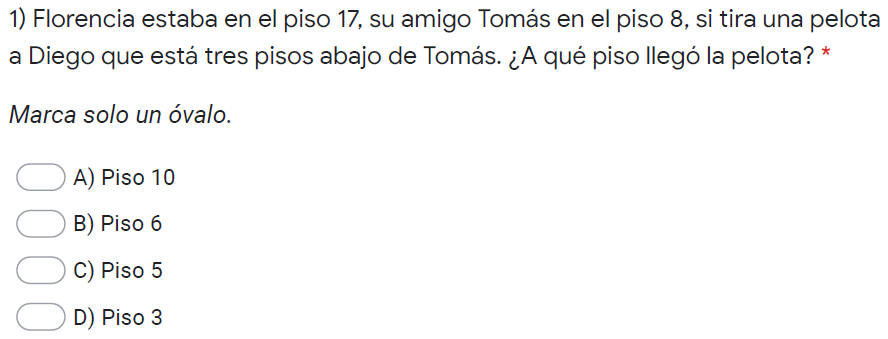 8 – 3 = 5
X
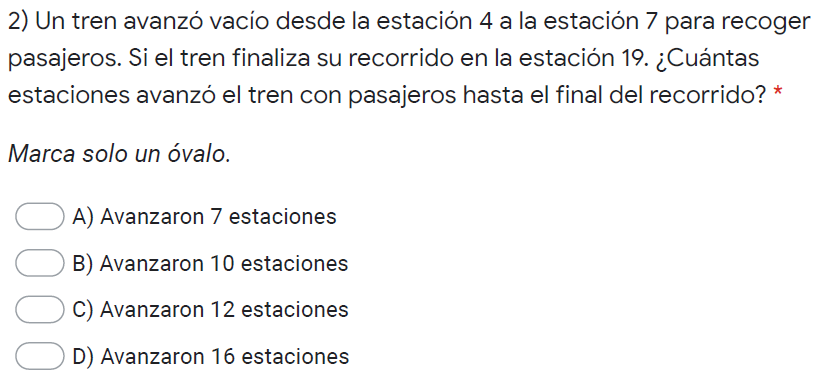 19 – 7 = 12
X
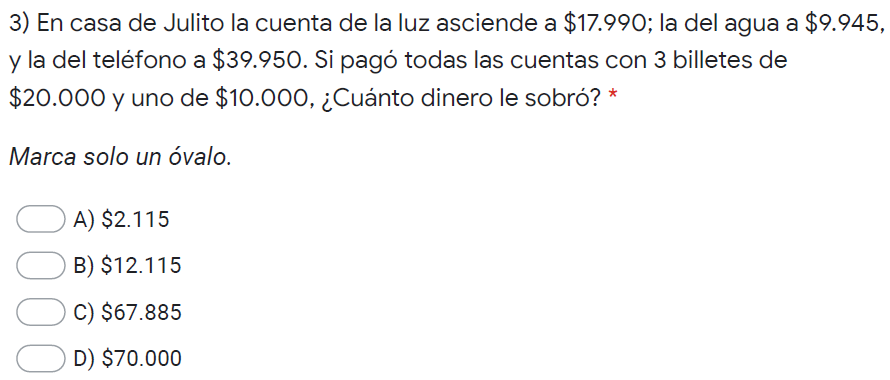 Cuentas:
17.990 +  9.945 + 39.950 = 67.885

Pagar: 70.000

70.000 – 67.885 = $2.115
X
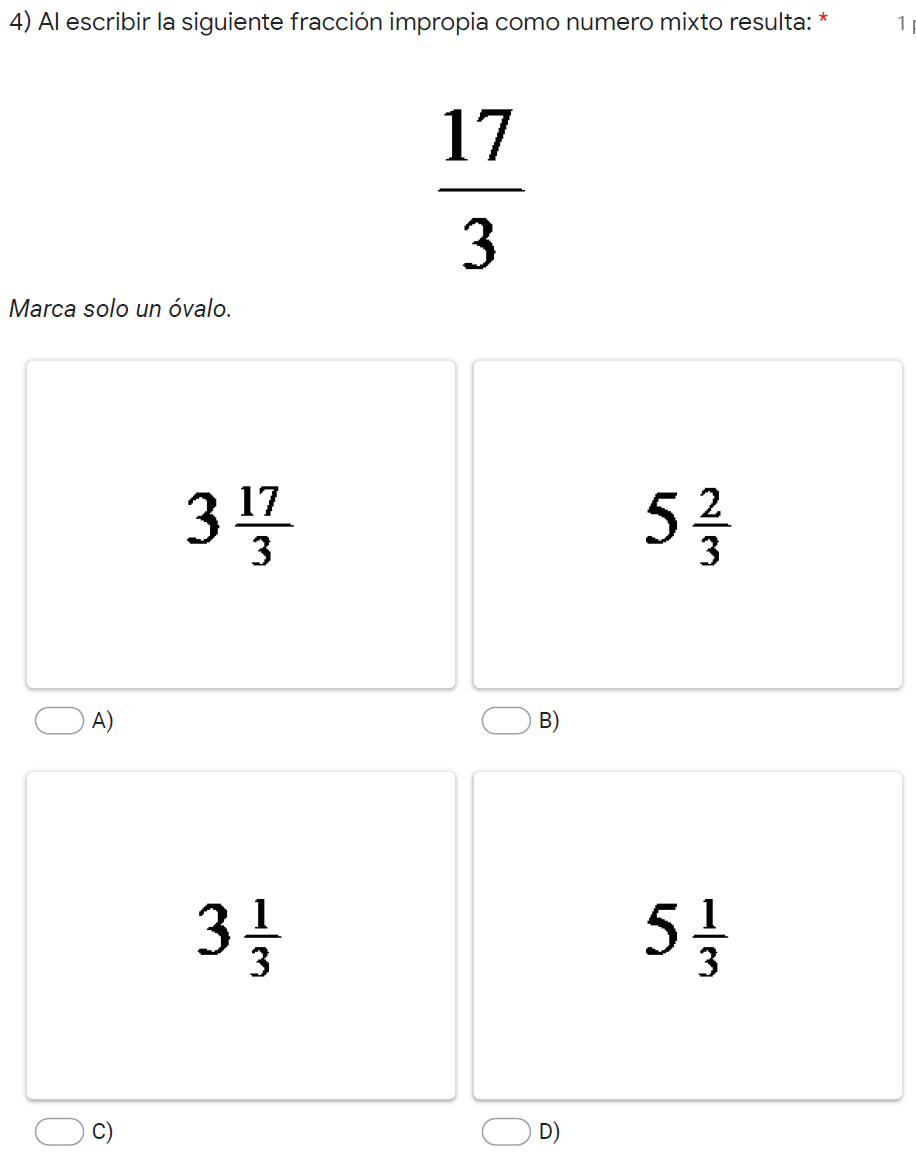 17 : 3 = 5
-15
    2
X
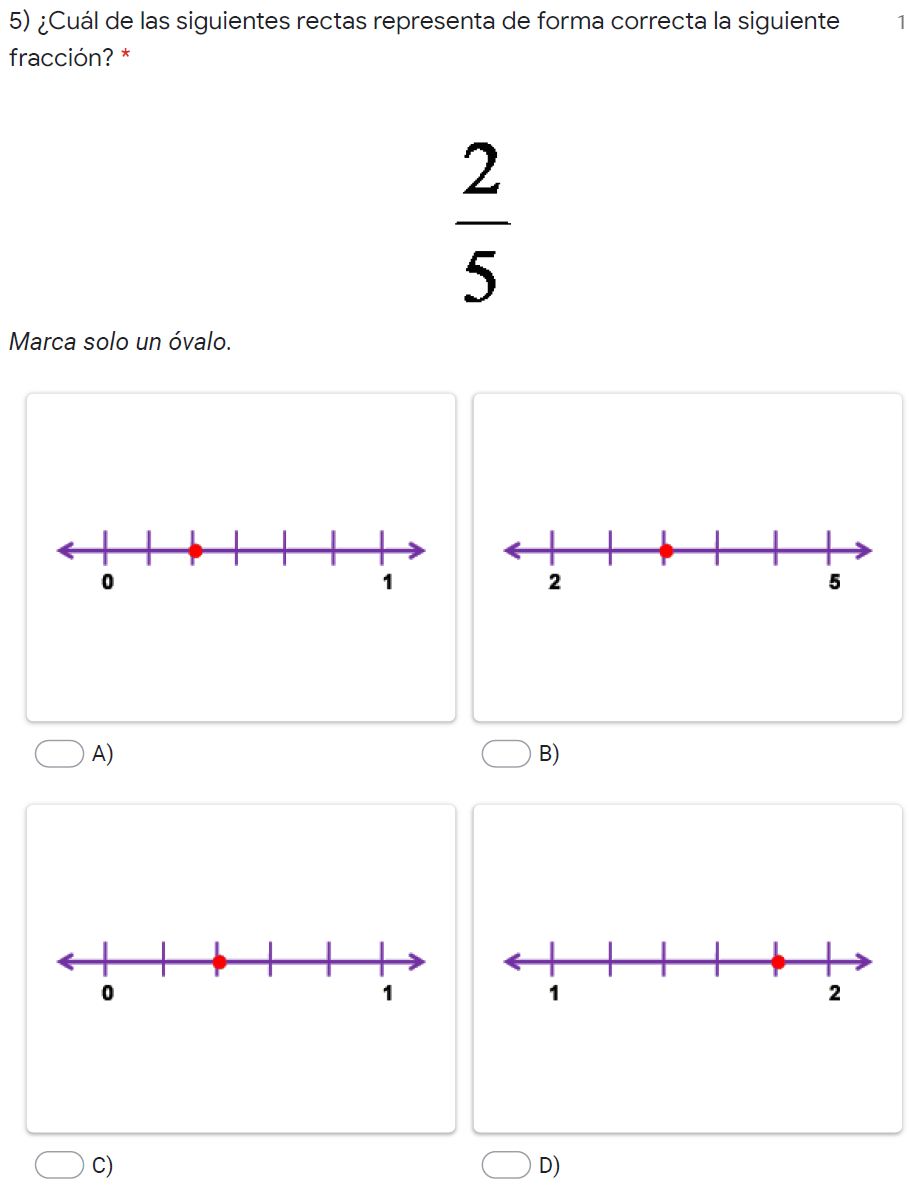 X
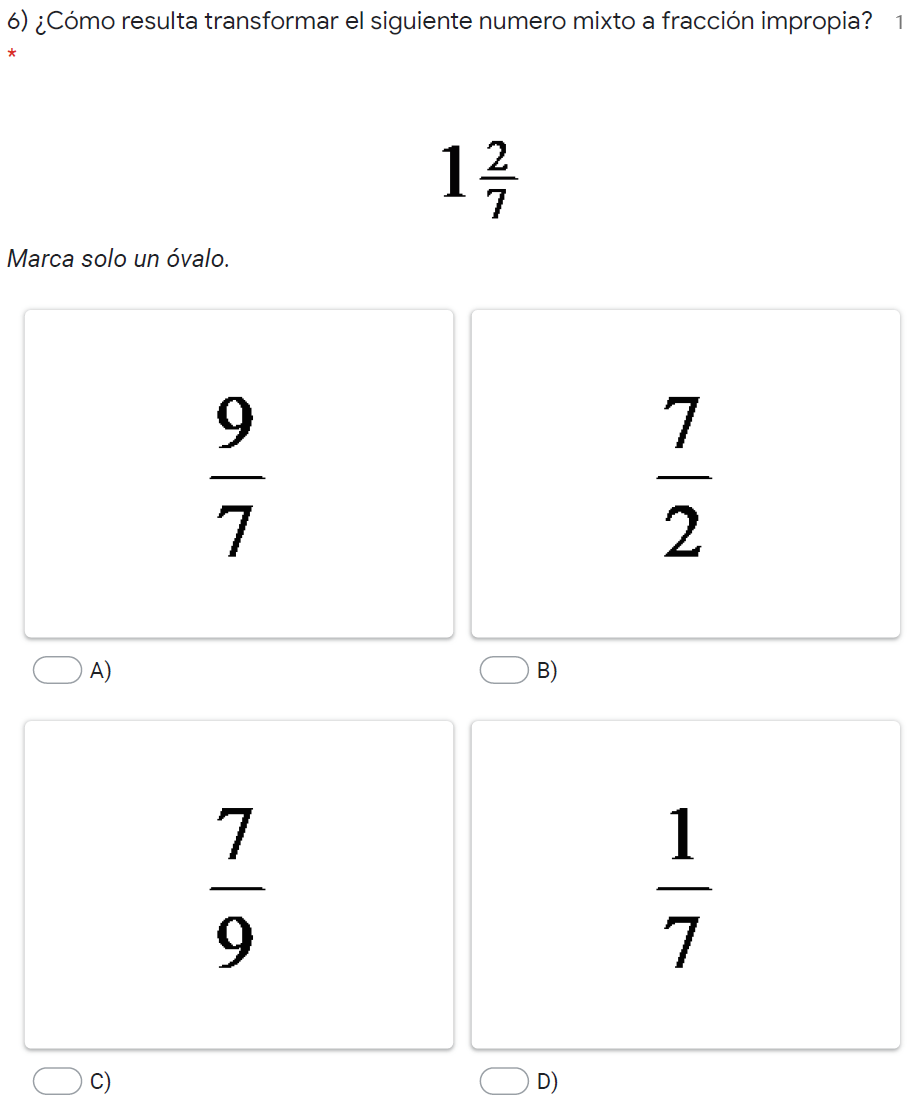 X
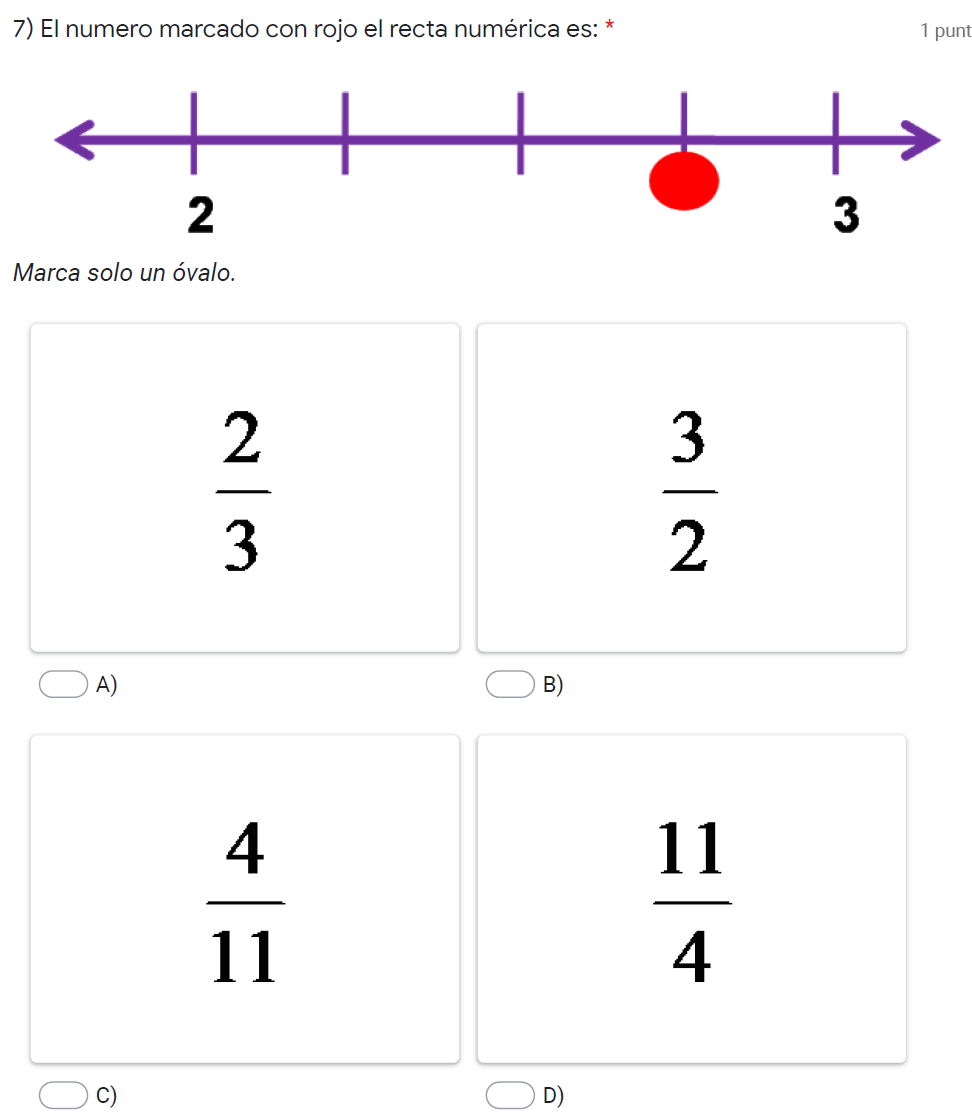 11 : 4 = 2
-8
  3
X
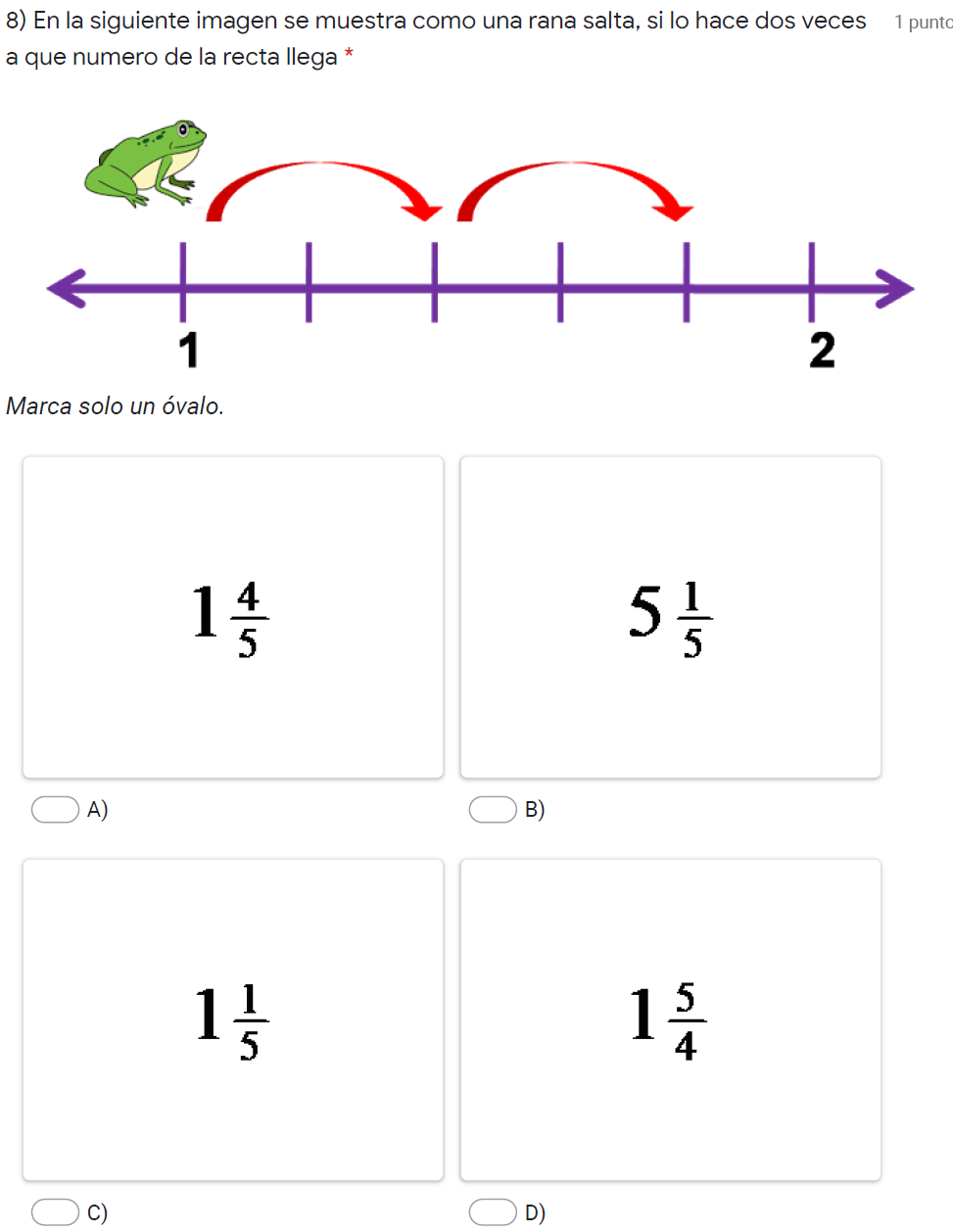 x
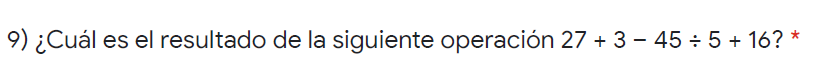 27 + 3 – 9 + 16
30 – 9
21 + 16
      37
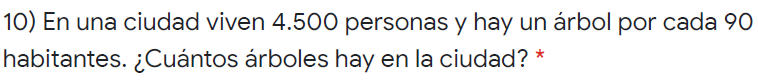 4.500 : 90 =
450 : 9 = 50
Escala de Notas…